ДЕНЬ ЗДОРОВЬЯ 5 класса «Б»
У ДВУХСОТЛЕТНЕГО ДУБА
у ВОДЫ
У МУЗЫКАЛЬНОГО ПАВИЛЬОНА
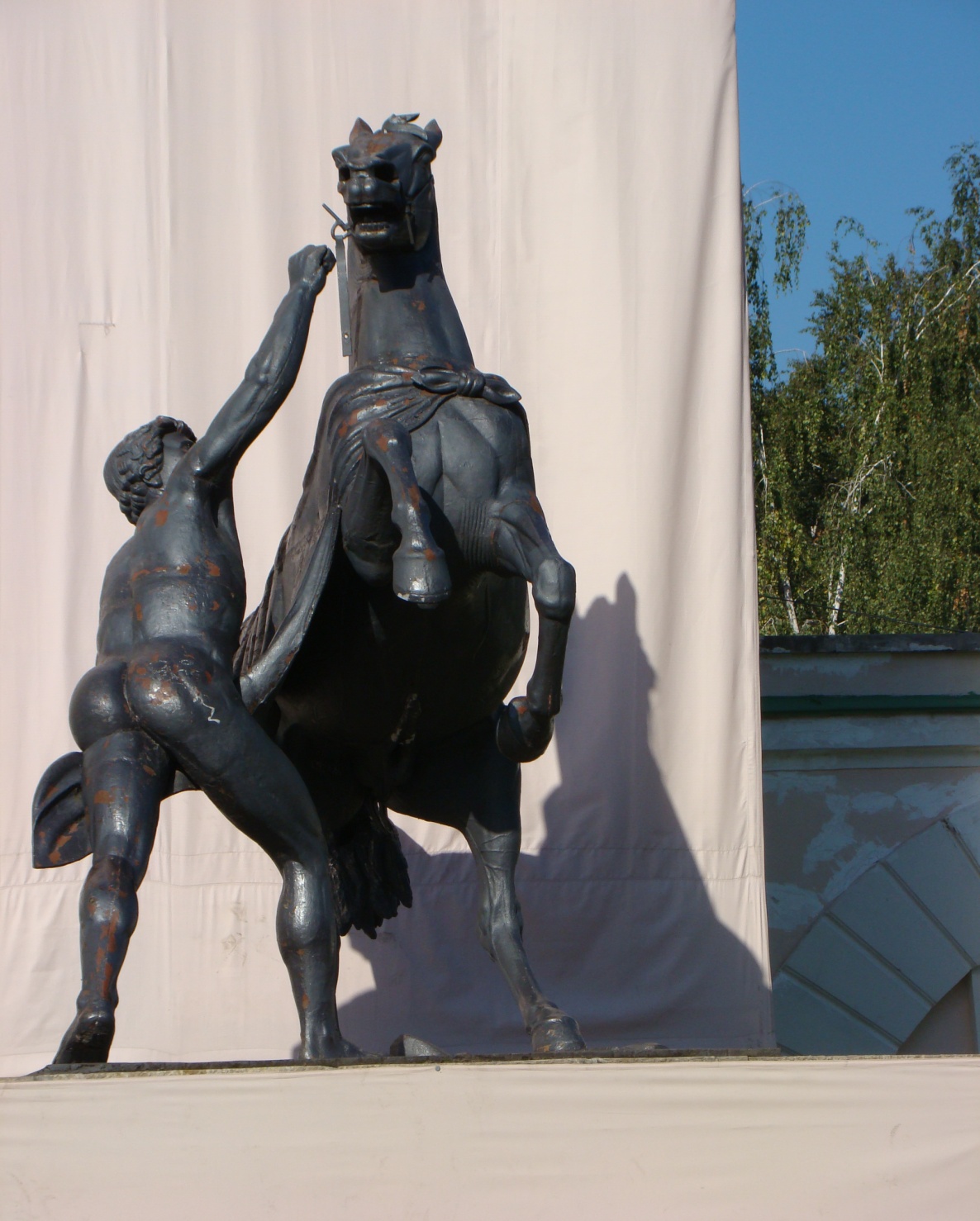 У КОННОГО ДВОРА
У ГРОТА
ОТДЫХАЕМ
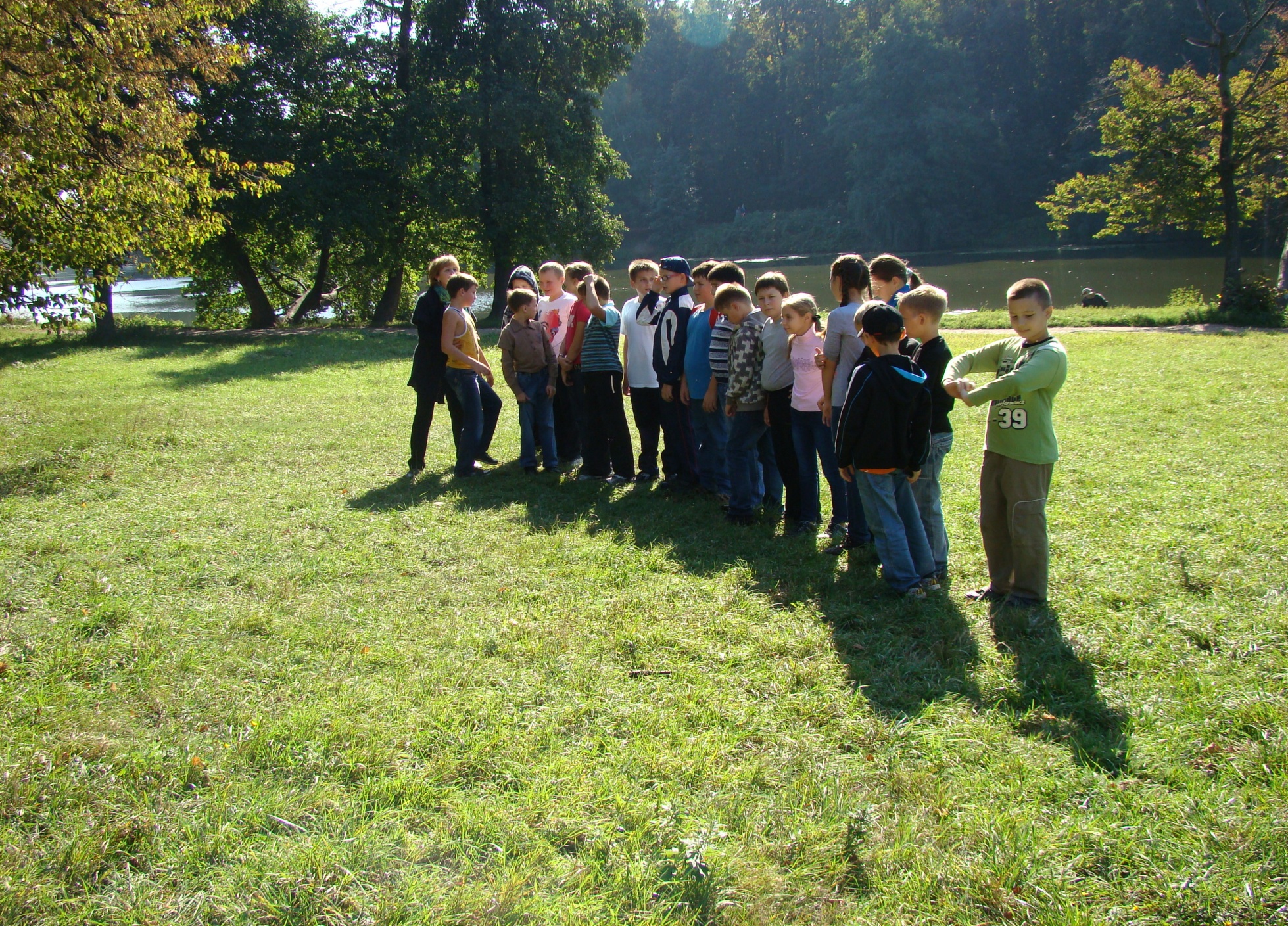 ЭСТАФЕТА НАЧИНАЕТСЯ
ПОБЕДА
КЛАСС!
САЛЮТ 5 «Б»
ПО ДОРОГЕ ДОМОЙ
ДО СВИДАНИЯ.